Embargoed Until 10:45 a.m. ET, Tuesday, Nov. 10, 2015
Effects of Ranolazine on Angina and Quality of Life Following PCI with Incomplete Revascularization --The Ranolazine for Incomplete Vessel Revascularization (RIVER-PCI) Trial
Karen P. Alexander, Giora Weisz, Kristi Prather, Stefan James, Daniel B. Mark, Kevin J. Anstrom,  Linda Davidson-Ray, Adam Witkowski, Angel J. Mulkay, Anna Osmukhina, Ramin Farzaneh-Far, Ori Ben-Yehuda, Gregg W. Stone, E. Magnus Ohman
For the RIVER-PCI InvestigatorsClinicalTrials.gov  NCT01442038
Study Design
Patients with History of Chronic Angina AND Incomplete Revascularization After PCI 
N=2600
1:1 Randomization
Strata: ACS vs. non-ACS, DM vs. non-DM
Placebo
Ranolazine
1000 mg BID
245 sites 
15 countries
Standard Medical Therapy
Primary Endpoint
Ischemia-driven revascularization orIschemia-driven hospitalization
Event driven 
Minimum 1 Year Follow-up
Weisz G et al. Am Heart J 2013;166:953-959
Primary Endpoint
Ischemia-driven revascularization or ischemia-driven hospitalization
100
HR [95%CI] = 0.95 [0.82, 1.10]p-value = 0.48
90
Freedom from primary endpoint event (%)
80
70
Ranolazine
Placebo
60
0          3           6           9         12        15        18         21        24         27        30
Months since randomization
No. at risk
Ranolazine       1317       1164       1101        1018        945         891        813        500          266        134         30Placebo            1287       1165       1098        1028        960         879        788        461          271        128         45
Weisz G et al.  Lancet epub  ahead of print Oct 15, 2015
[Speaker Notes: As was presented at TCT and published in the Lancet, there was no effect of ranolazine on the combined primary endpoint of ischemia-driven revascularization or hospitalization (or its individual components)]
QOL Population
Overall Trial Population 
(2,604)
1,317 to ranolazine
1,287 to placebo
92%QOL Population(2,389)
103 questionnaires invalid
7 questionnaires not done
97 questionnaires invalid
8 questionnaires not done
1,207 in QOL population
1,182 in QOL population
78% (1,864) complete data at all time points
[Speaker Notes: RIVER PCI randomized 2,604  to ran or plac, of these, 92% (or 2,389) completed valid quality of life questionnaires and were included in the QOL population]
SAQ Angina Frequency
P = 0.60
P = 0.23
88.2
88.4
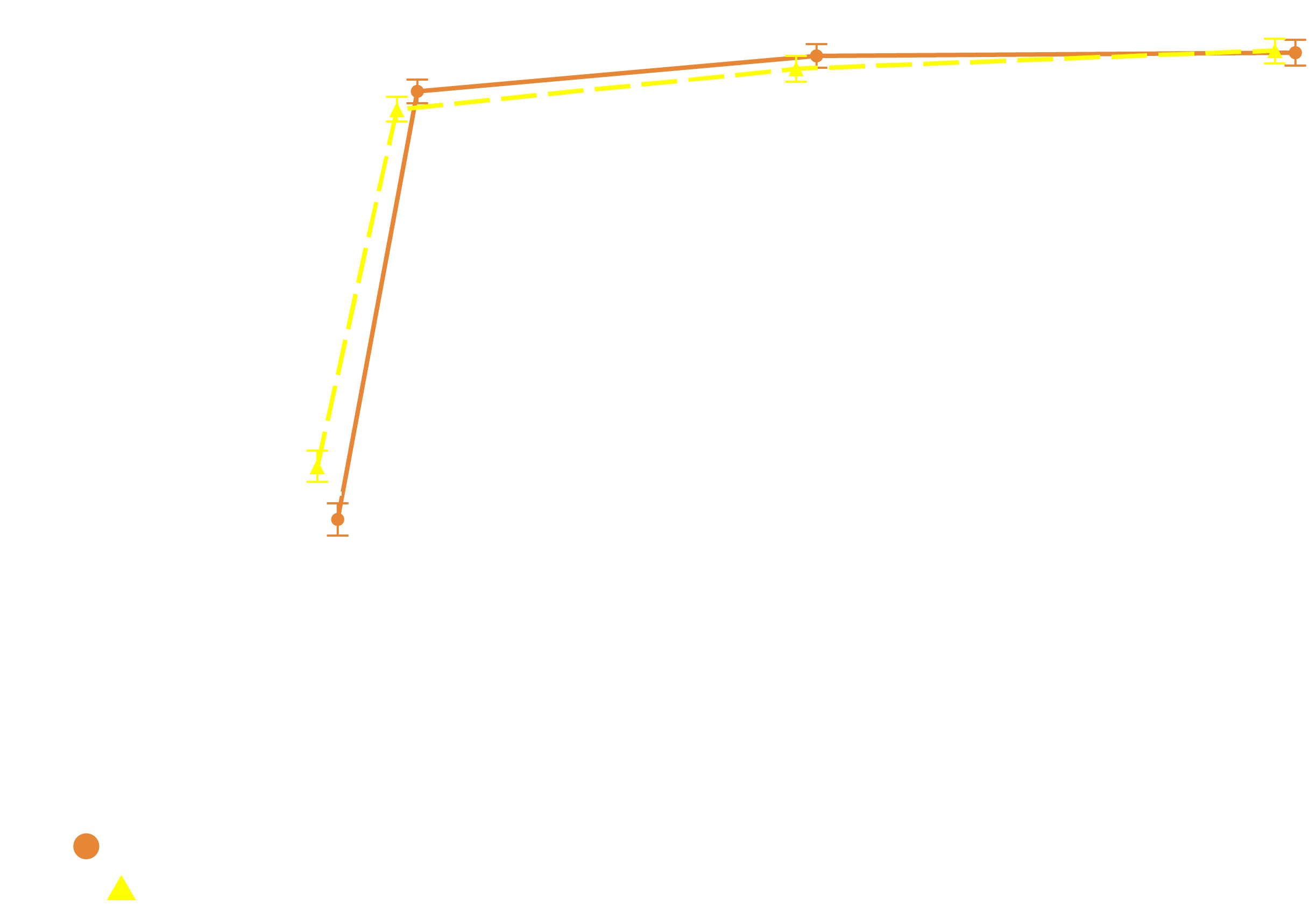 P = 0.62
88.5
86.6
87.7
85.8
P = 0.03
69.7
67.3
[Speaker Notes: Although slightly different at baseline, there was substantial improvement in SAQ angina frequency in both groups at 1 month that was sustained at 6 and 12 months. By 1 month, the majority had monthly angina or were angina free.]
SAQ Angina Frequency
Mean Treatment Difference (Ranolazine – Placebo) – Adjusted for baseline
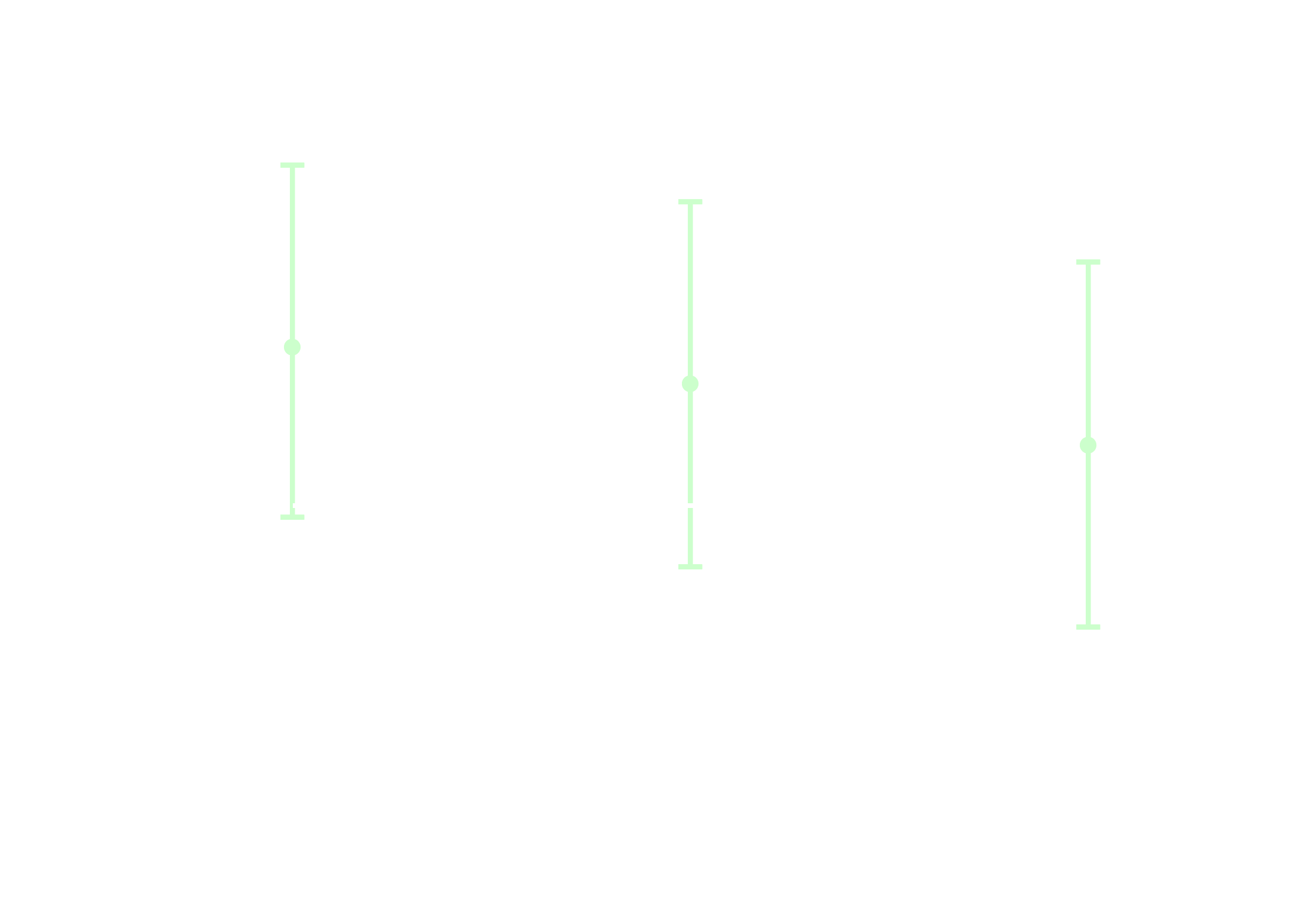 P = 0.51
P = 0.17
P = 0.06
[Speaker Notes: Mean treatment difference in SAQ AF showed a trend towards early benefit with ranolazine, but there were no significant differences between ran and plac at any follow up interval]
SAQ Angina Frequency – Diabetes and Baseline AnginaRanolazine – Placebo (Adjusted for Baseline Score)
Diabetes
No Diabetes
Daily/Weekly Angina at Baseline (≤60) Monthly/None Angina at Baseline (>60)
Interaction P=0.02
*
Interaction P=0.02
*
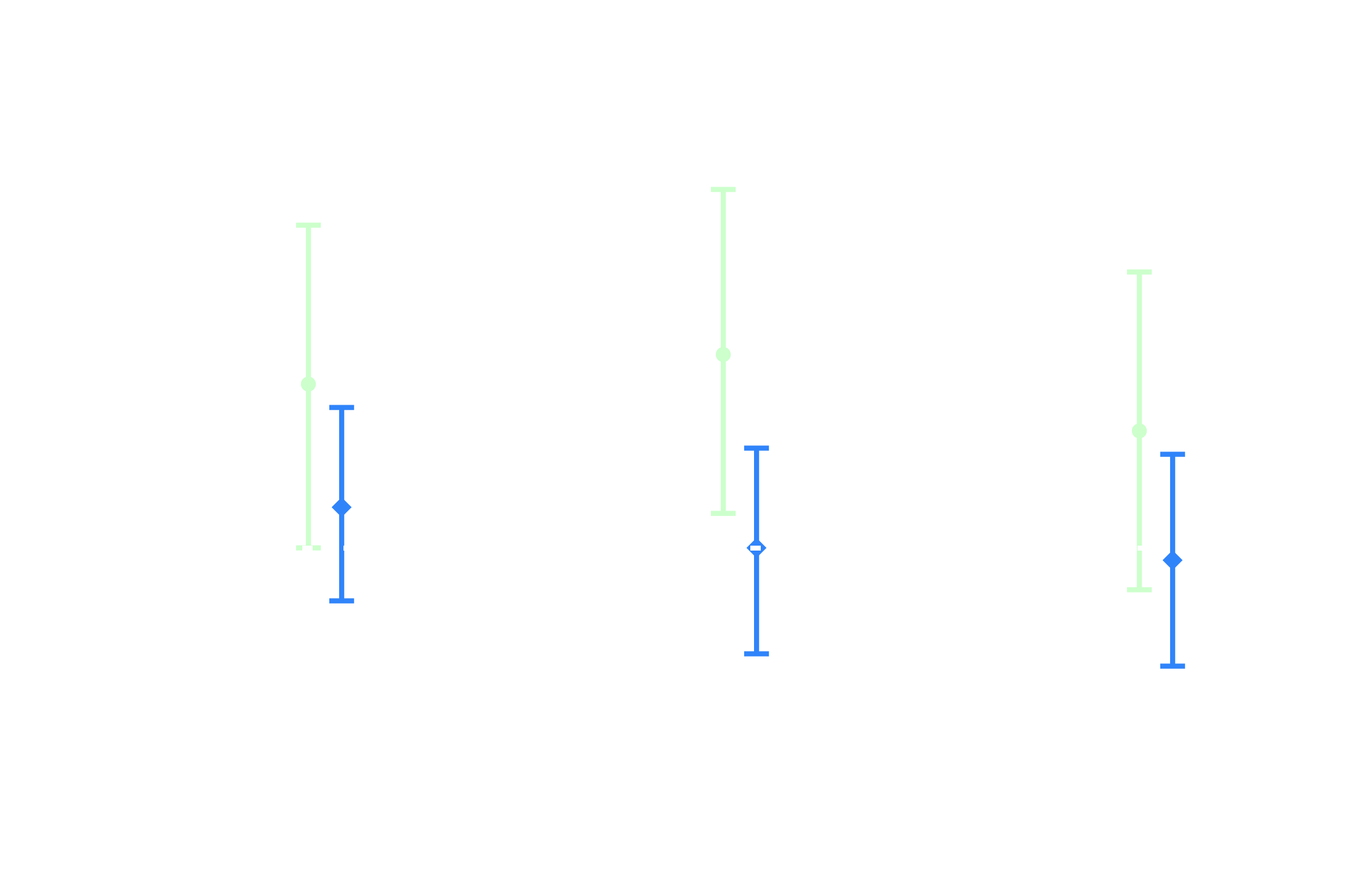 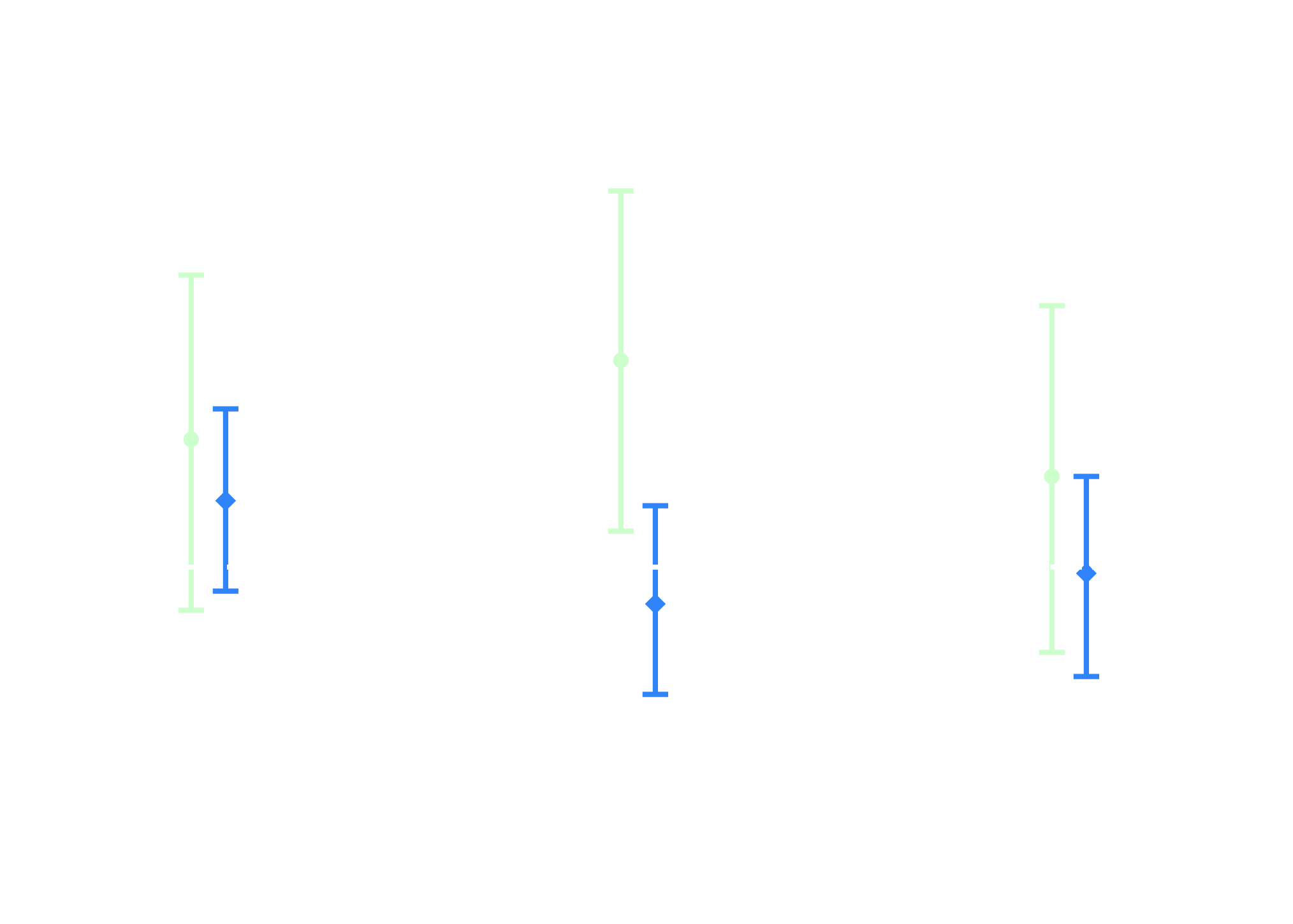 [Speaker Notes: Exploring these significant subgroup findings further….we noted that the effect was being driven by a treatment effect at 6 months, not evident at other time points (1 and 12 months). 

Adjusted mean difference of SAQ angina frequency between treatment groups by subgroups at month 1, month 6, and month 12. SAQ angina frequency adjusted LS mean difference between arms at each time point controlling for baseline score and covariates for: (a) diabetes; and (b) angina frequency at baseline. For diabetes, treatment by subgroup interaction p-value: month 1 (0.21), month 6 (0.03), and month 12 (0.07); p=0.02 for LS mean treatment difference at month 6 among diabetics. For angina frequency, treatment by subgroup interaction p-value: month 1 (0.56), month 6 (0.01), and month 12 (0.52); p=0.02 for LS mean treatment difference at month 6 among patients with SAQ angina frequency score ≤60 at baseline. CI indicates confidence interval; DM, diabetes; LS, least squares; SAQ, Seattle Angina Questionnaire]
Conclusions
Despite incomplete revascularization following PCI, there was no incremental benefit in angina or QOL measures by adding ranolazine in this angiographically-identified population
Significant and sustained improvements in angina were observed in both arms following PCI, with most patients having rare or no angina by one month
Additional research is needed to understand the relationship between patient-reported angina and ischemia-driven events
[Speaker Notes: Consistent with the overall neutral effect of ranolazine on the primary endpoint – 
At month 1 - the majority (~84%) in both arms were angina free or had rare (monthly) angina 

Marginal treatment effects were noted for DM and those with more frequent angina
Making it important to directly assess angina over time 
Our findings highlight the difficulty in assessing the clinical significance of ICR, since patient-reported angina and QOL markedly improved
within 1 month after PCI. RIVER-PCI clarifies that prescribing ranolazine based on angiographic determinations alone
is unsupported, despite a high rate of recurrent events in this population over time.]
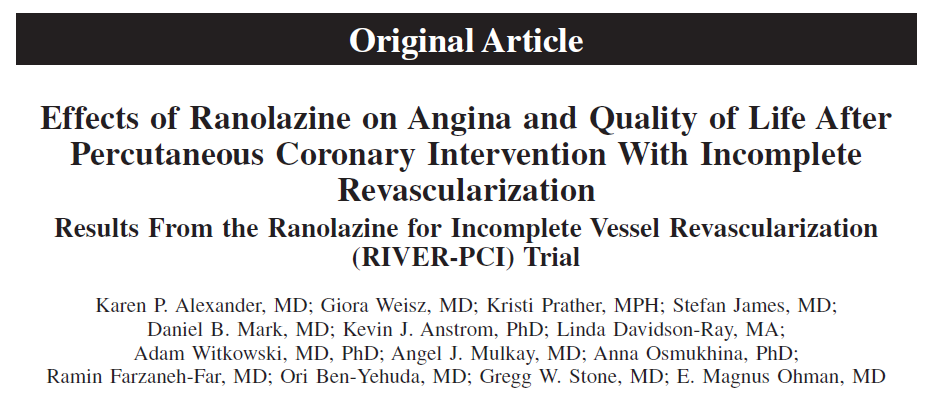 November 10, 2015 in Circulation
[Speaker Notes: Complete results of including full QOL and SAQ angina domains may be found on-line]